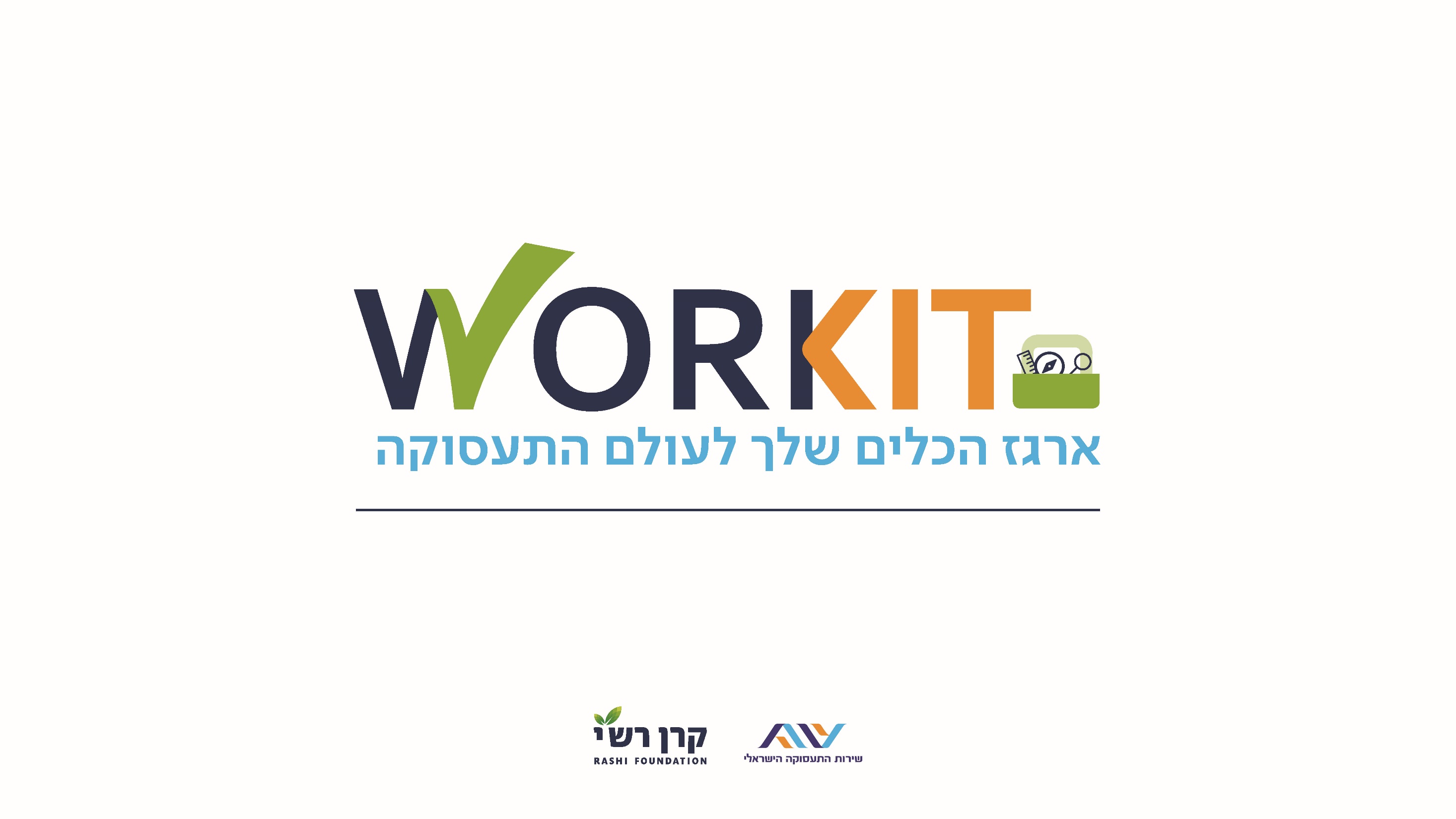 שם המפגש
שם המפגש
שם ההרצאה/מצגת
שם המרצה
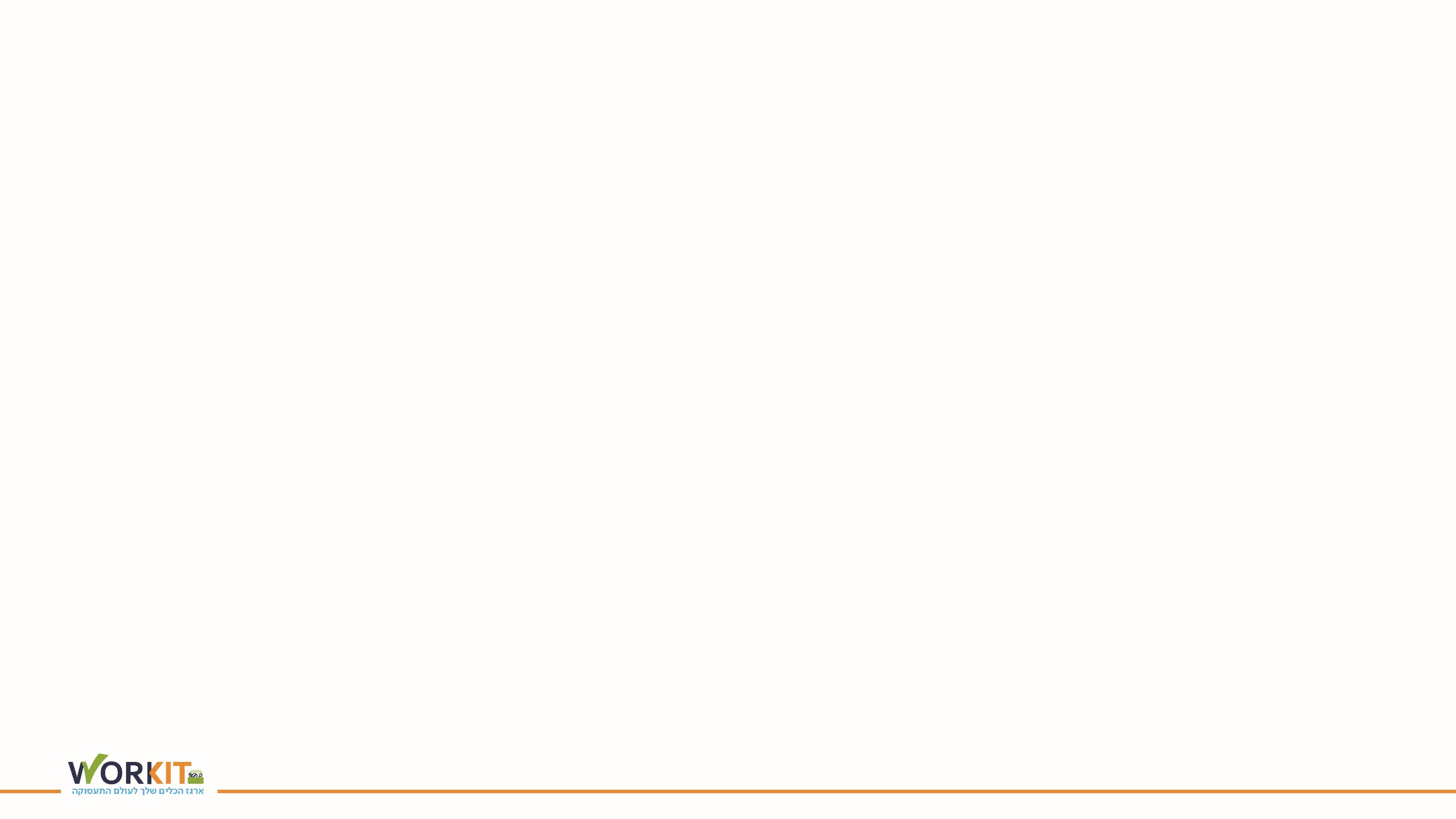 מטרה ומענה
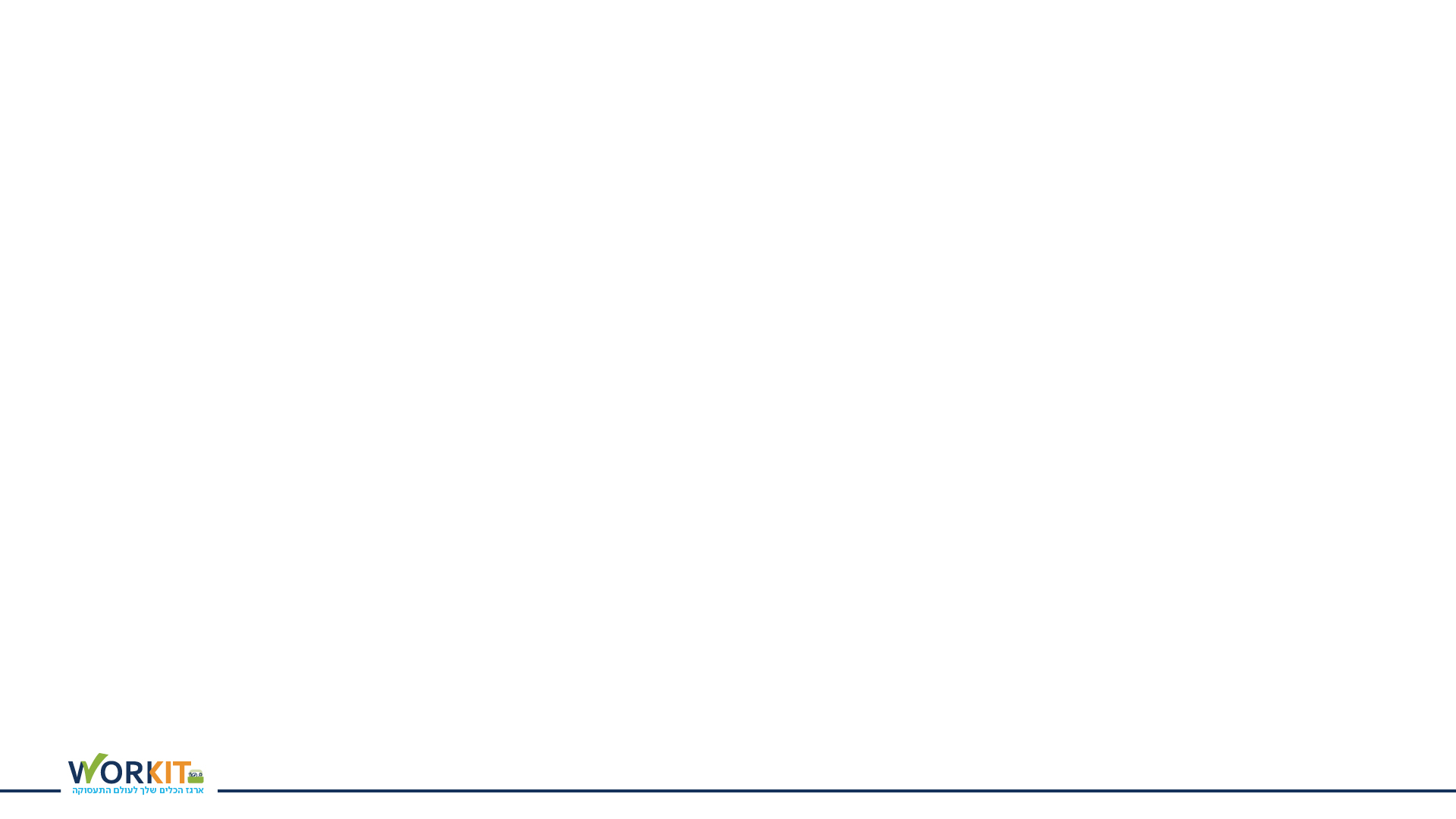 מטרה ומענה
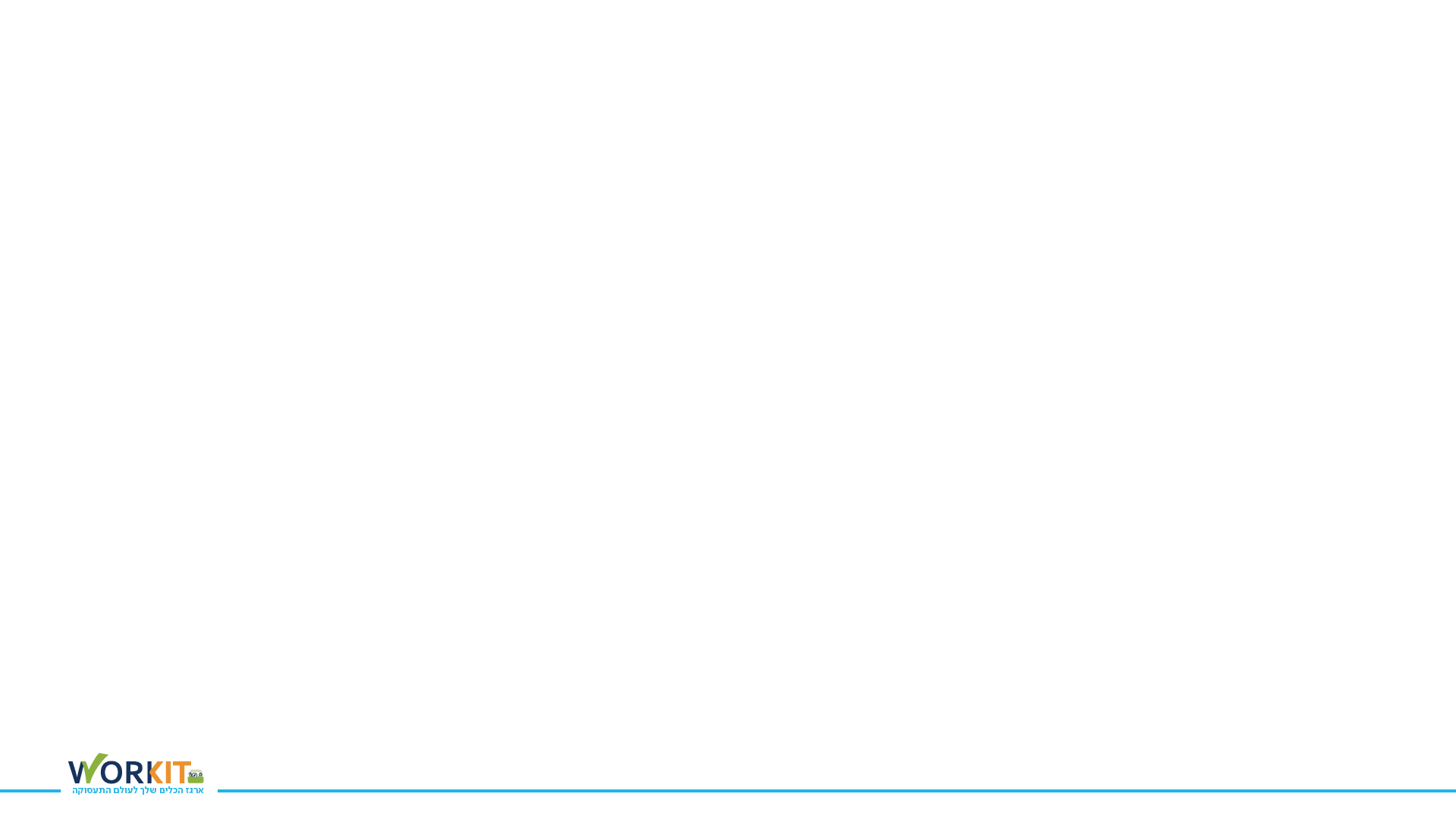 מטרה ומענה
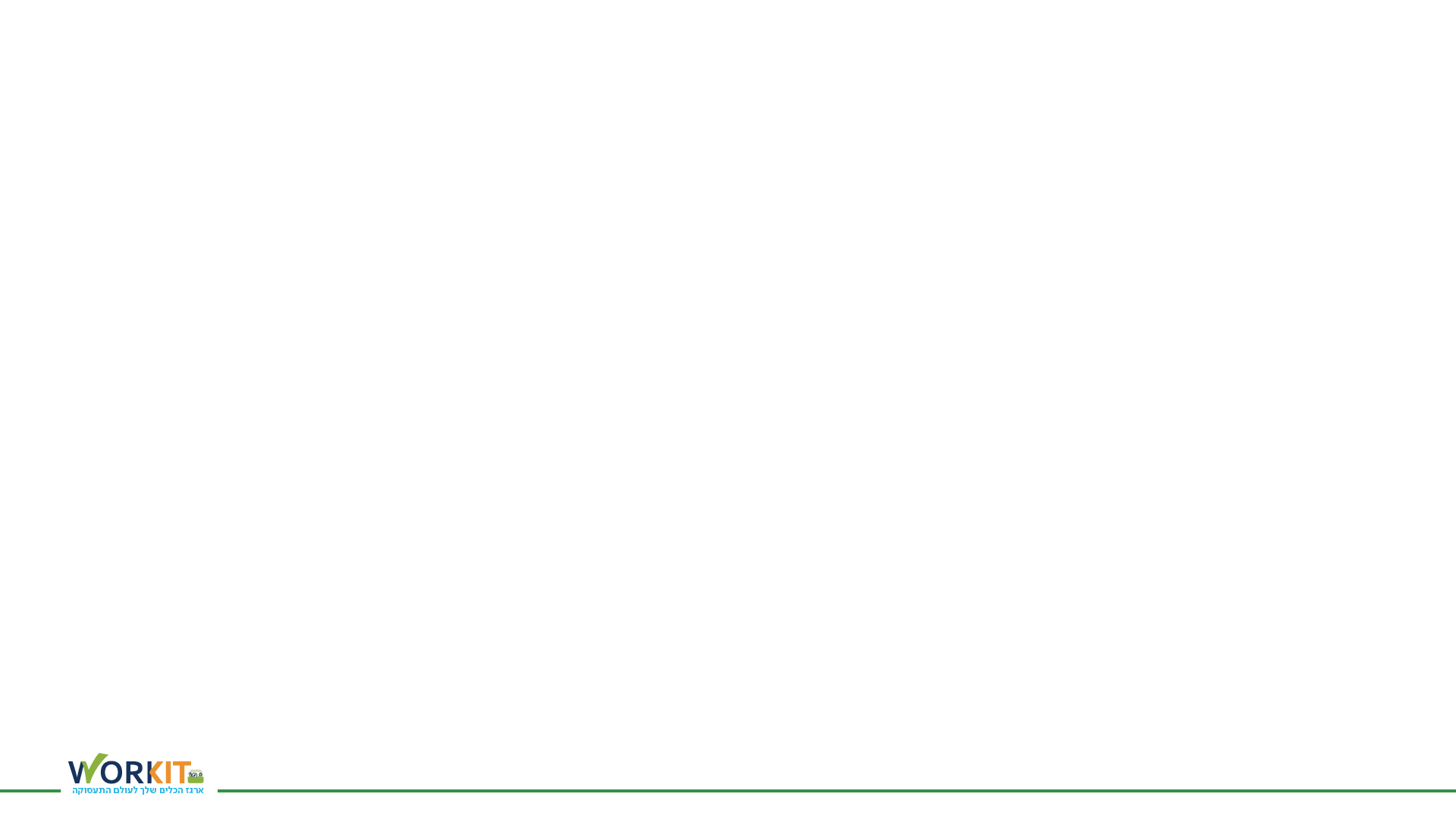 מטרה ומענה
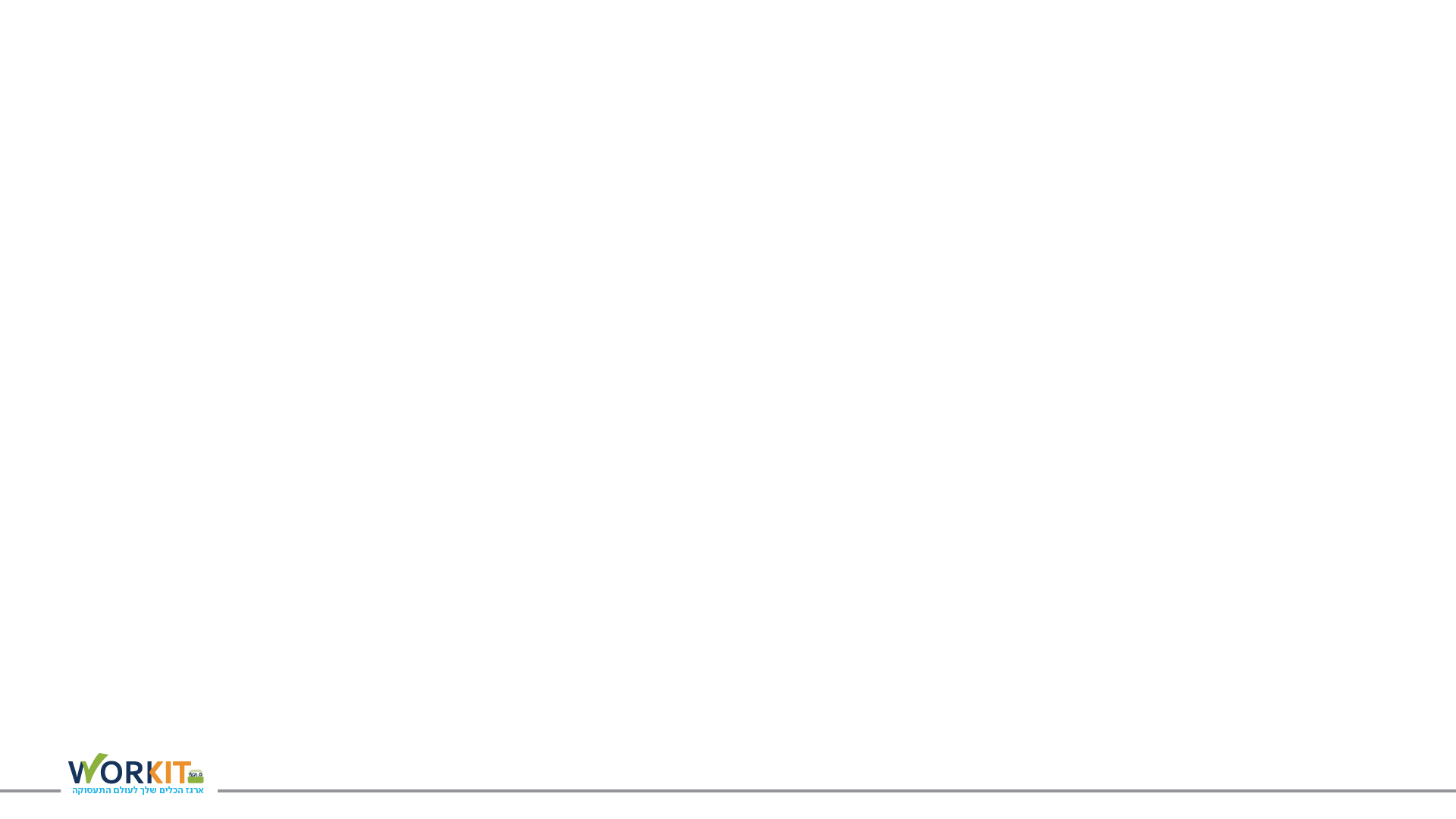 מטרה ומענה
תודה רבה!
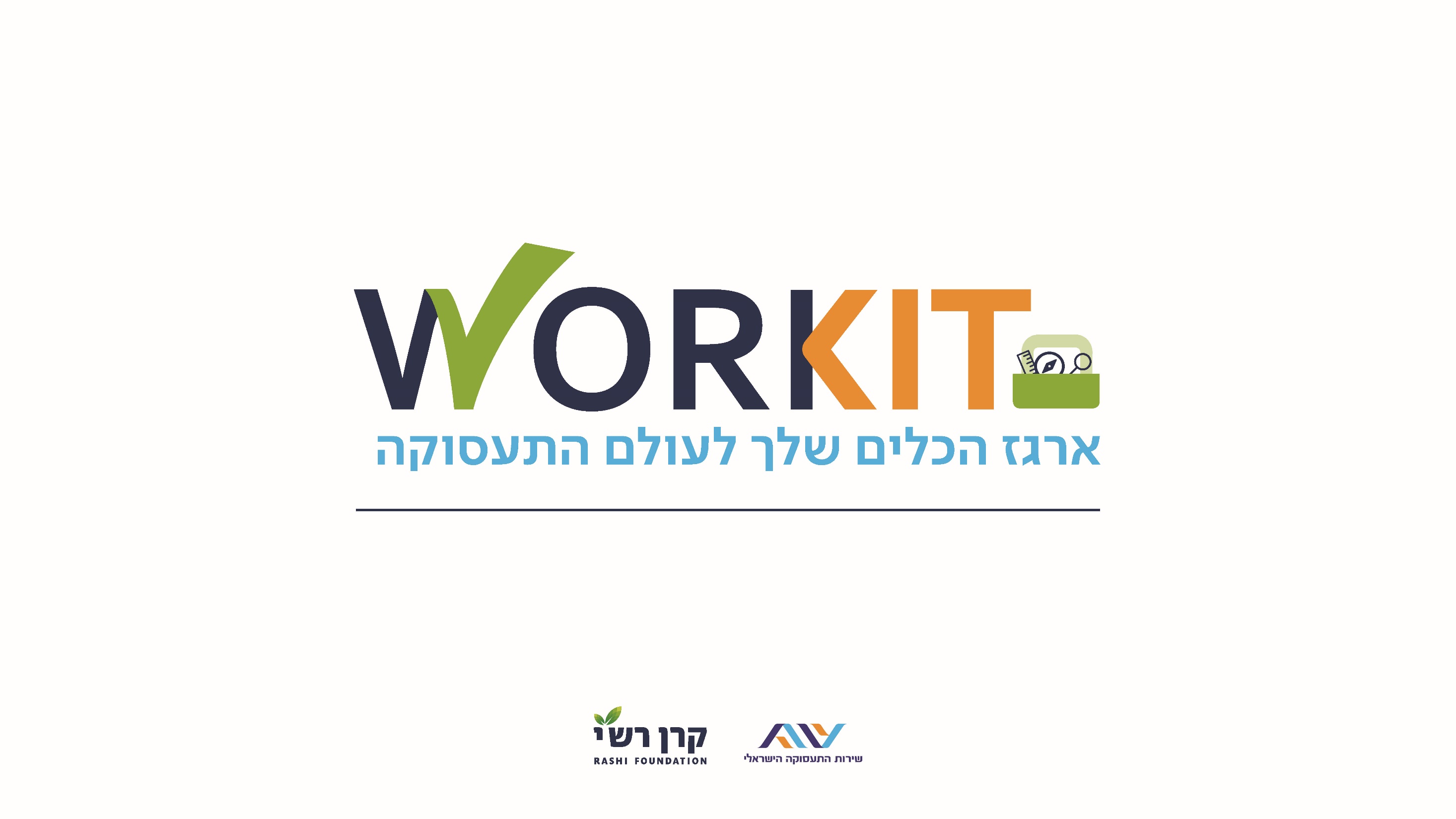 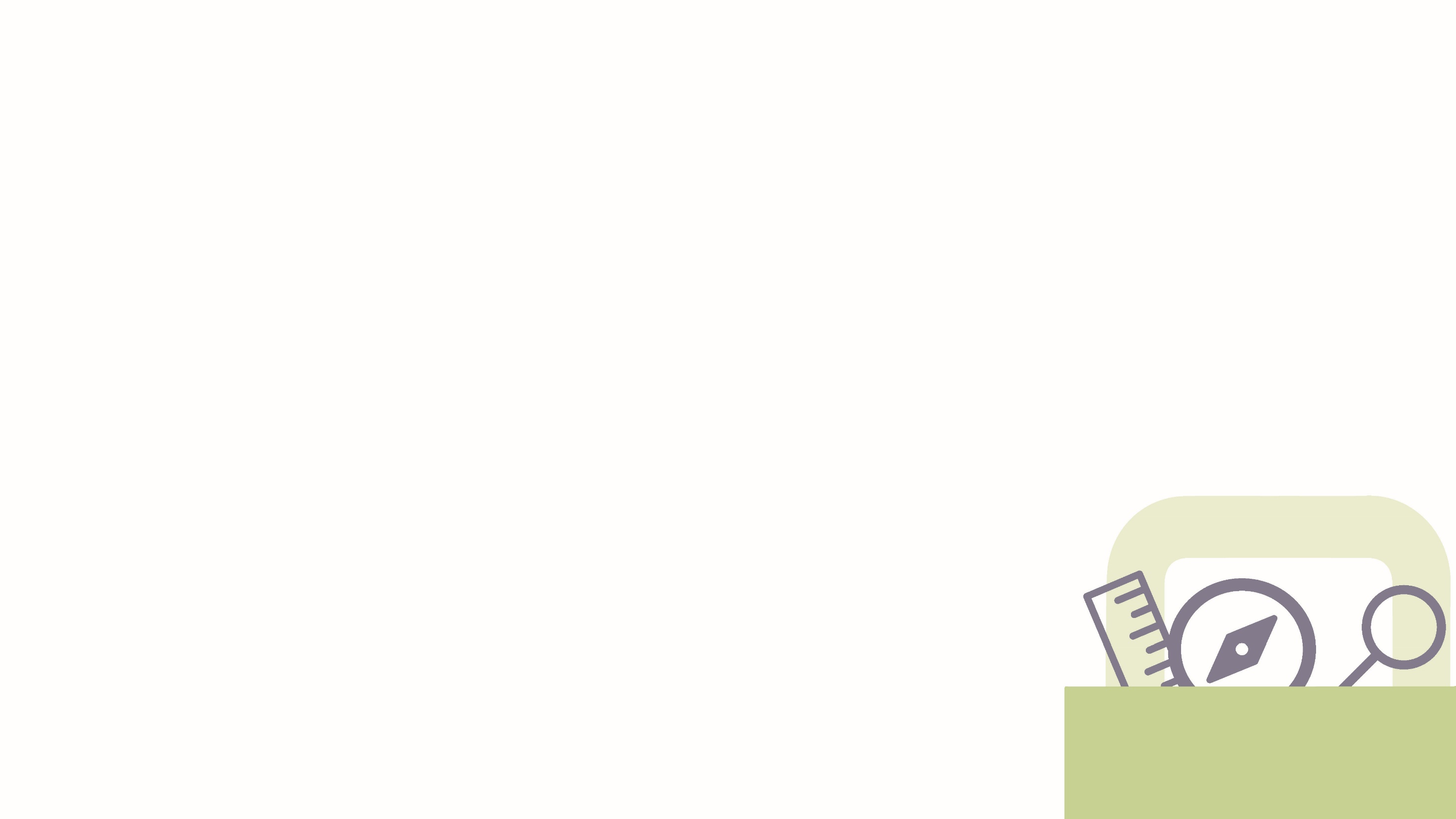 תודה רבה!
נושא נושא נושא נושא נושא נושא נושא